Velkomen til Frøyland Ungdomsskule
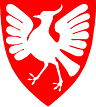 Foreldremøte 4.juni 2025
Agenda
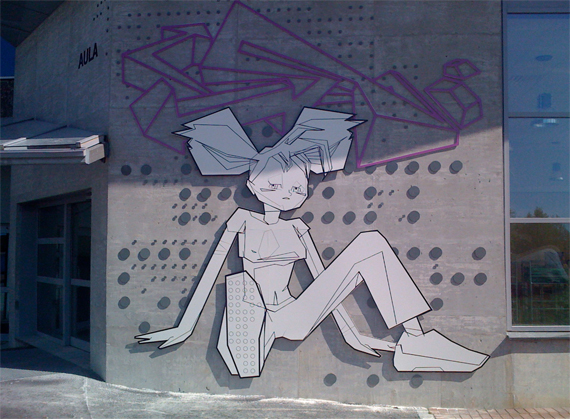 Overgangen
Kvardagen på FUS
Læring 
Samarbeid skule/heim
Informasjon om lærarar og klassar
Overgang frå barneskule til ungdomsskule
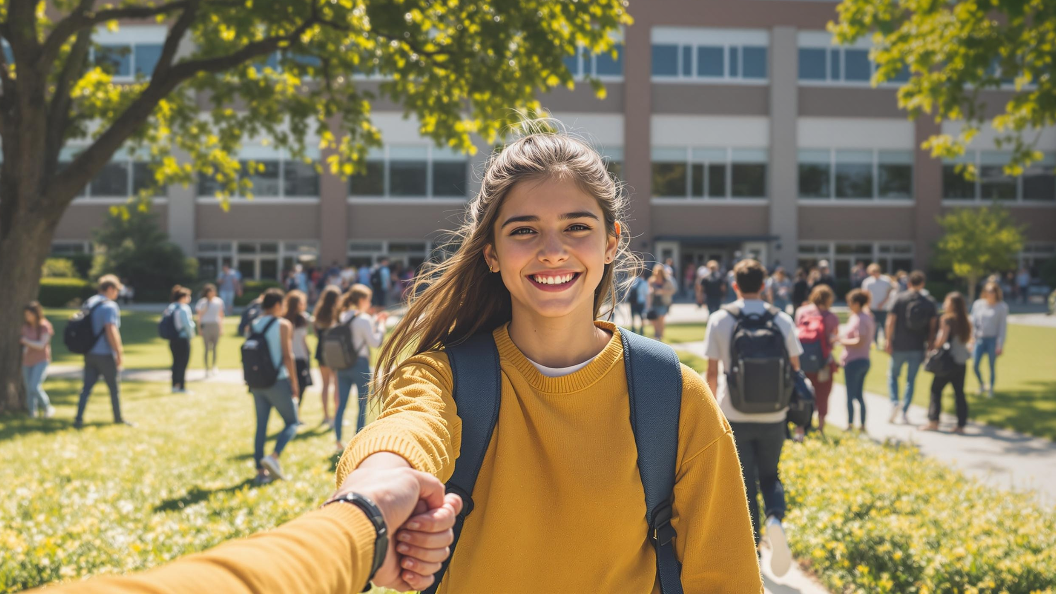 Besøksdag 6.juni kl 10.00-11.00
Fyrste skuledag 14.08. kl 08.15.
Oppstartssamtale med kontaktlærar
Foreldremøte starten av september
Sosiale aktivitetar i starten av skuleåret – bli kjent
Nasjonale prøver september
Utviklingssamtaler i løpet av hausten
Kvardagen på FUS
Trivsel 
Timeplan 
Vurdering
Symjing
Kantine
Mobilfri skule
Sykkel og hjelm
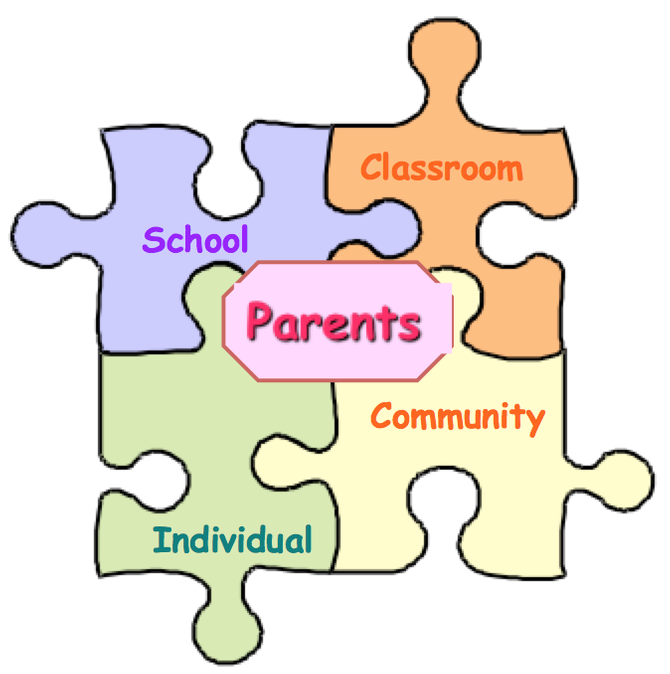 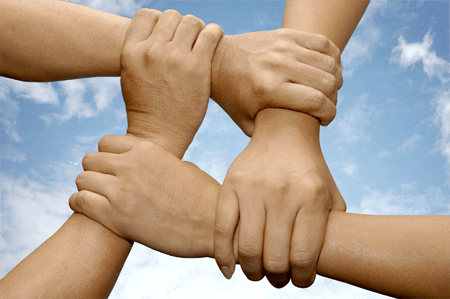 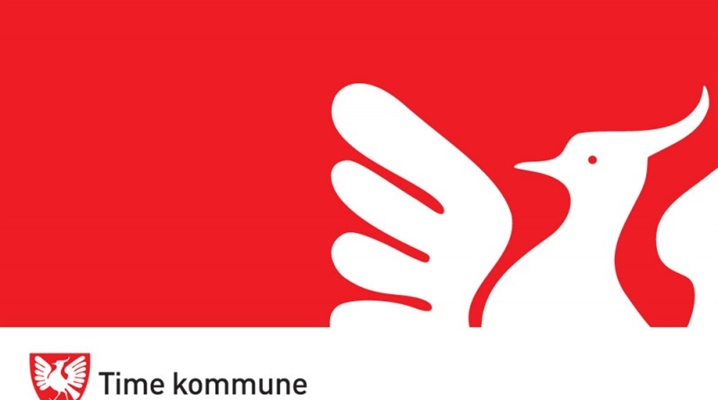 "Trygg og framtidsretta"
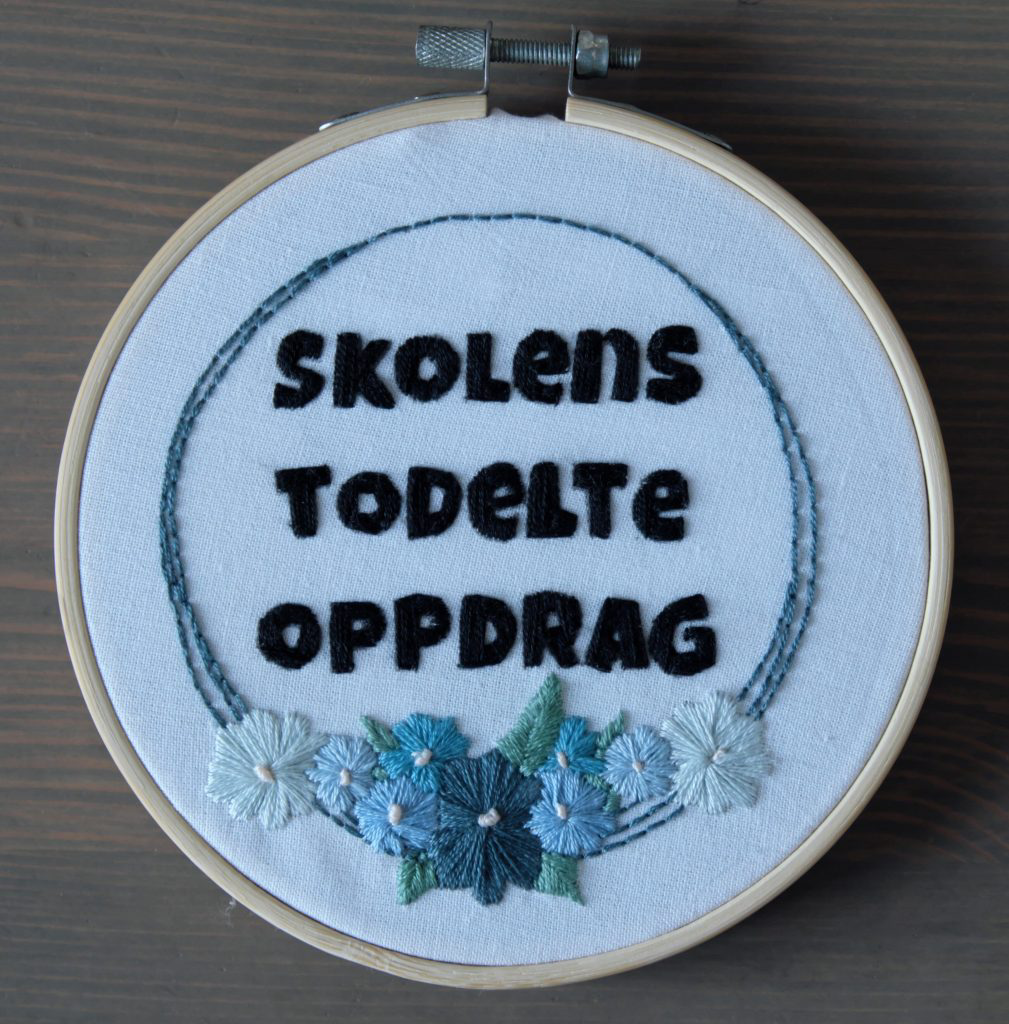 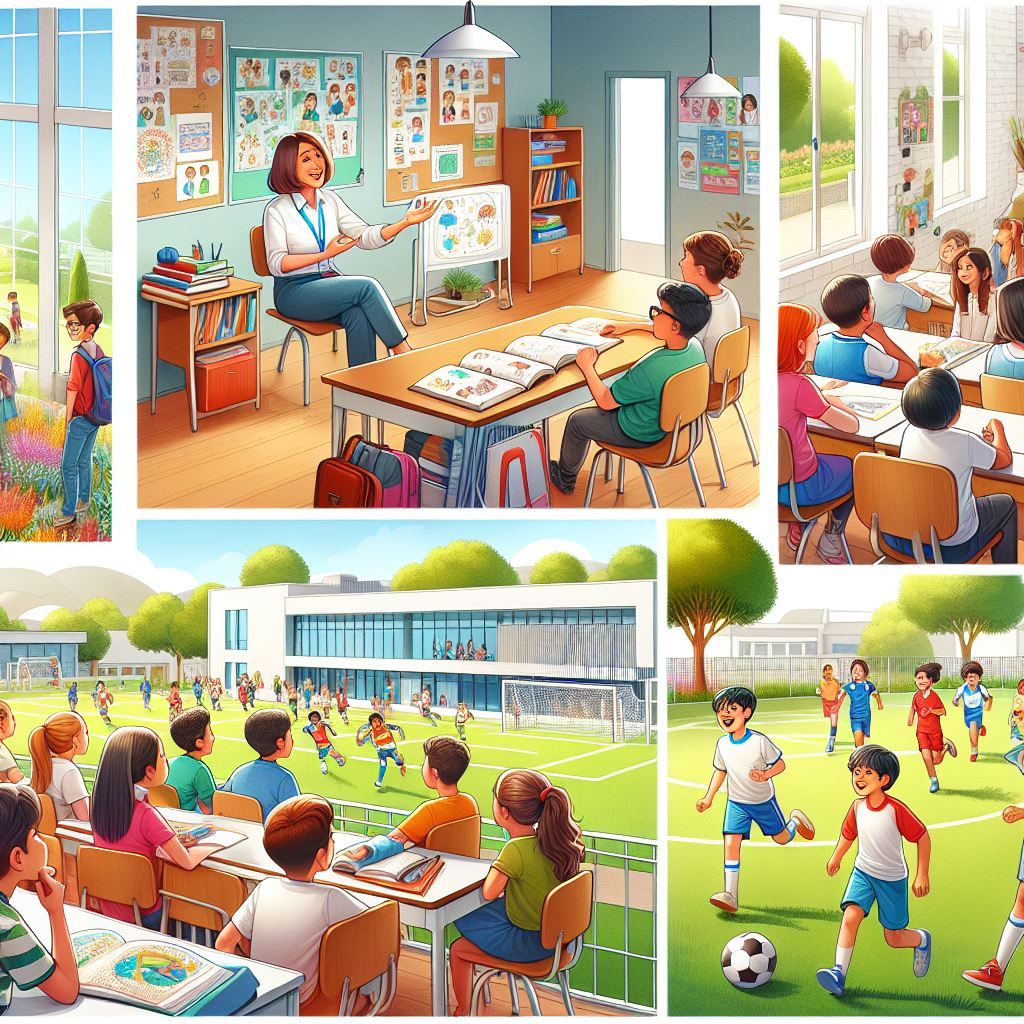 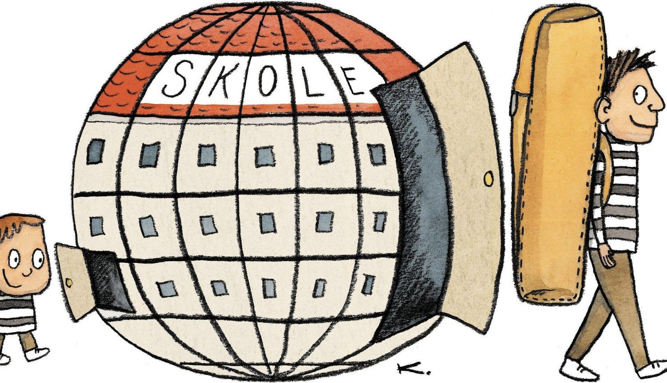 Læring
Det todelte oppdraget – danning og utdanning
Samarbeid skule og heim
Foreldrekontaktar/FAU
2 pr klasse
Visma min skole/Visma flyt skole
Heimesida
Facebook – glimt frå kvardagen
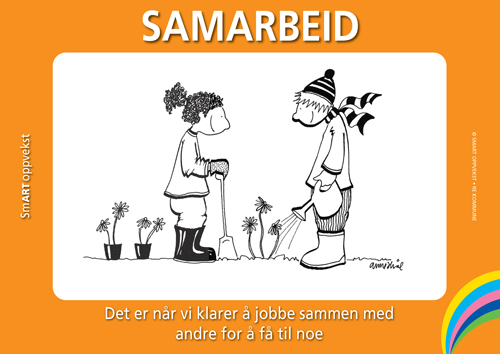 "Me gjer kvarandre gode"
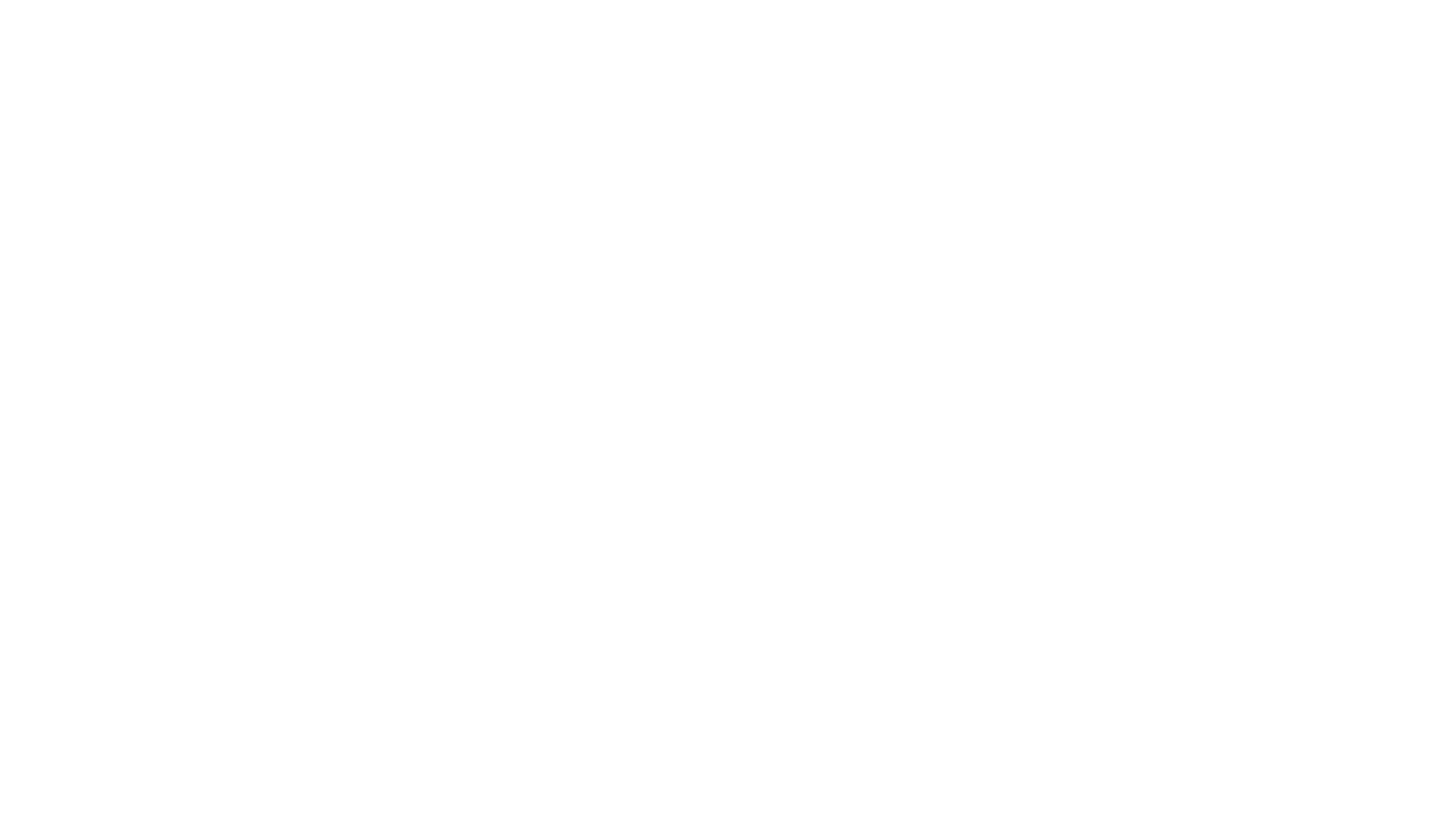 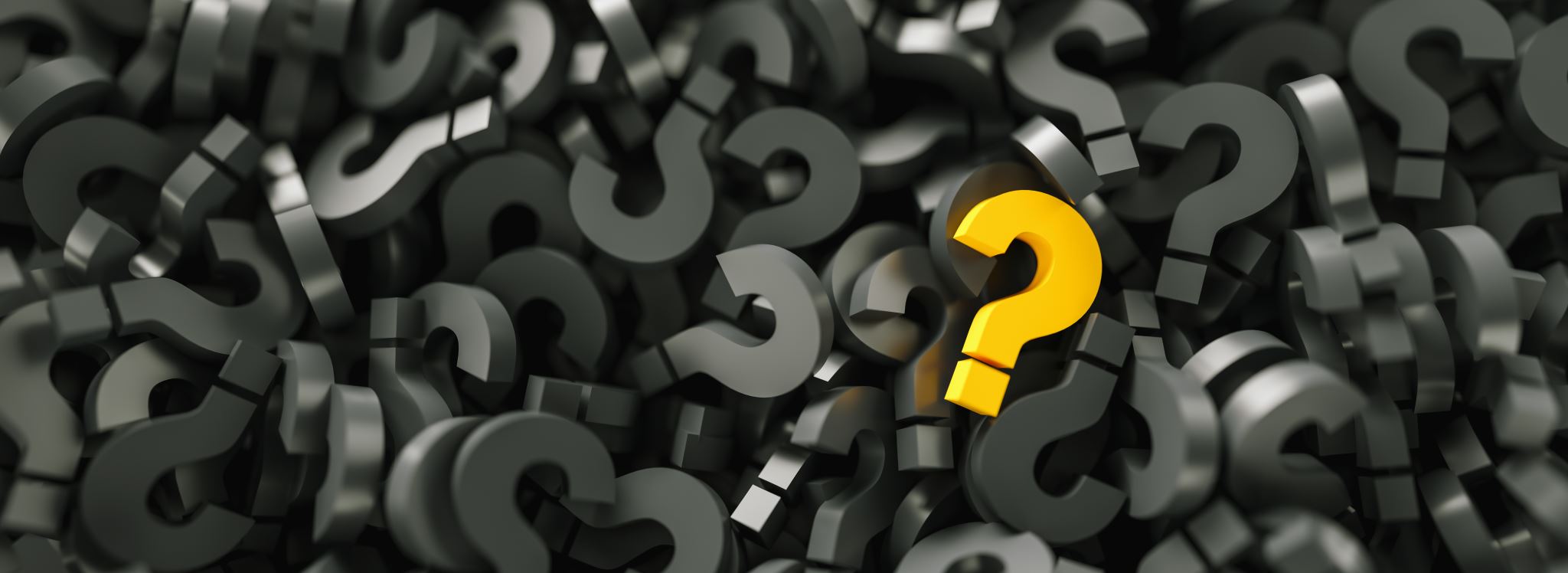 SpøRsmål?
Lærarar og klasser
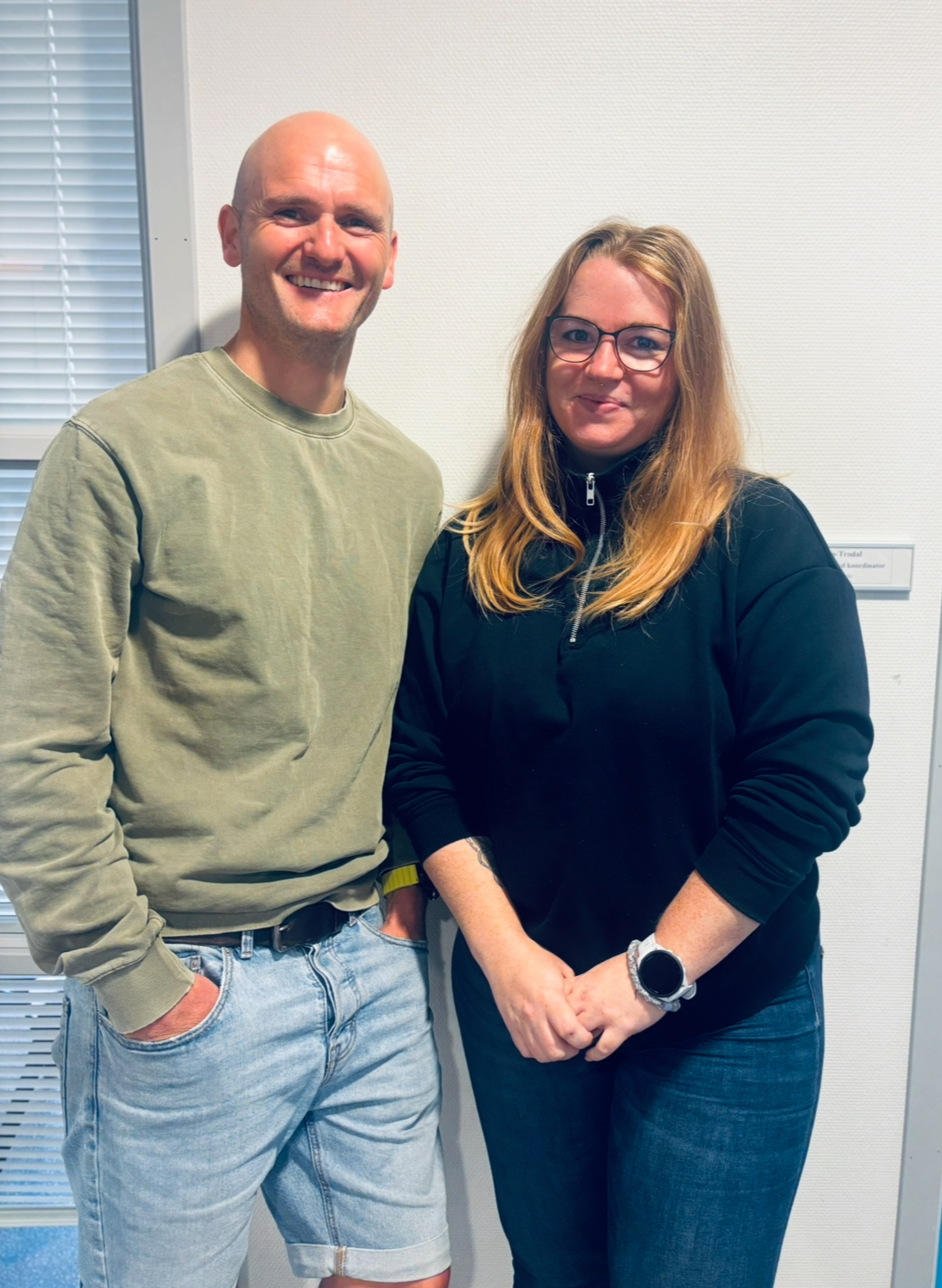 Lærarar og klasser
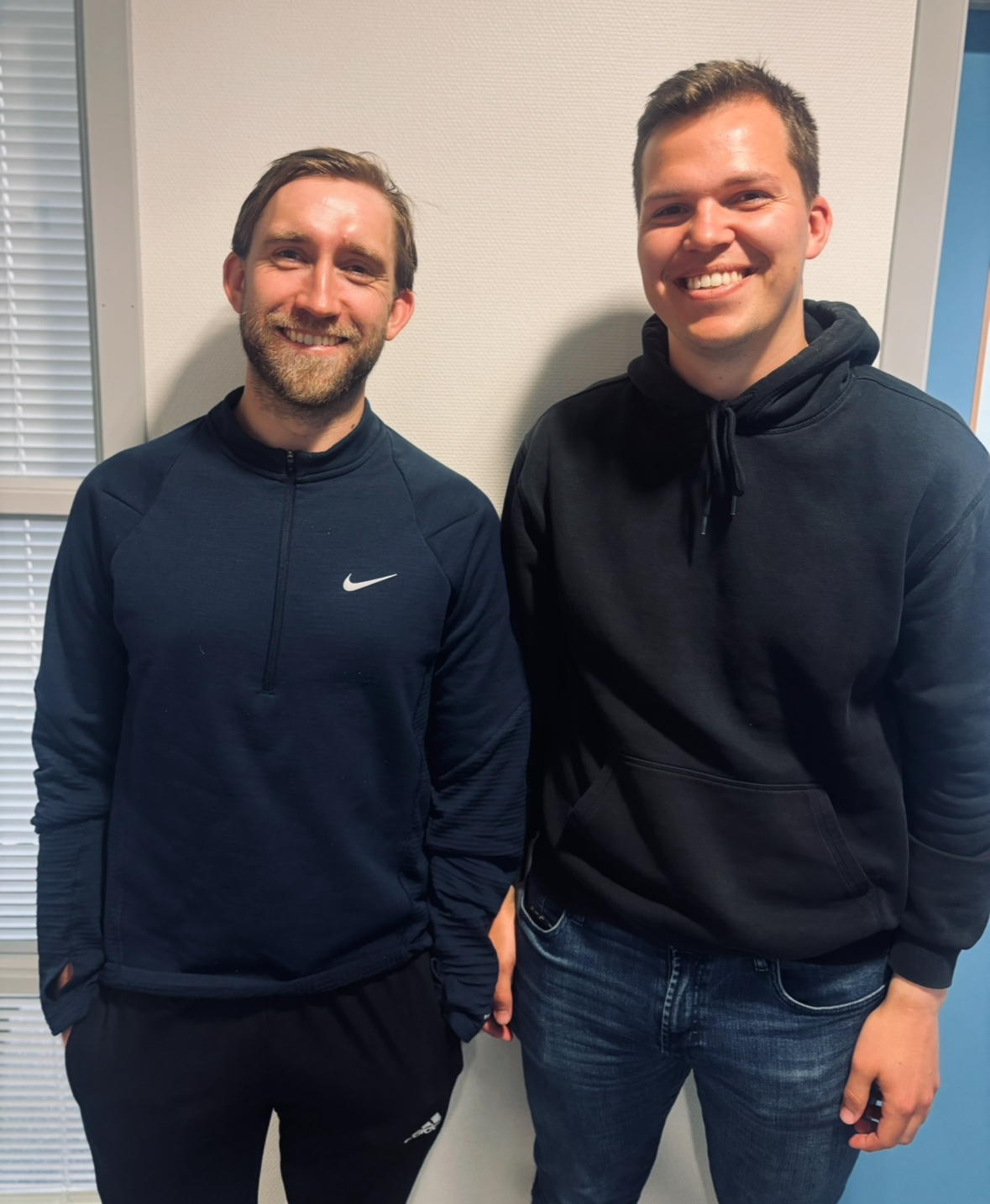 Kontaktlærarar 8B: 
Ole Alexander Berg og Sven Hadland
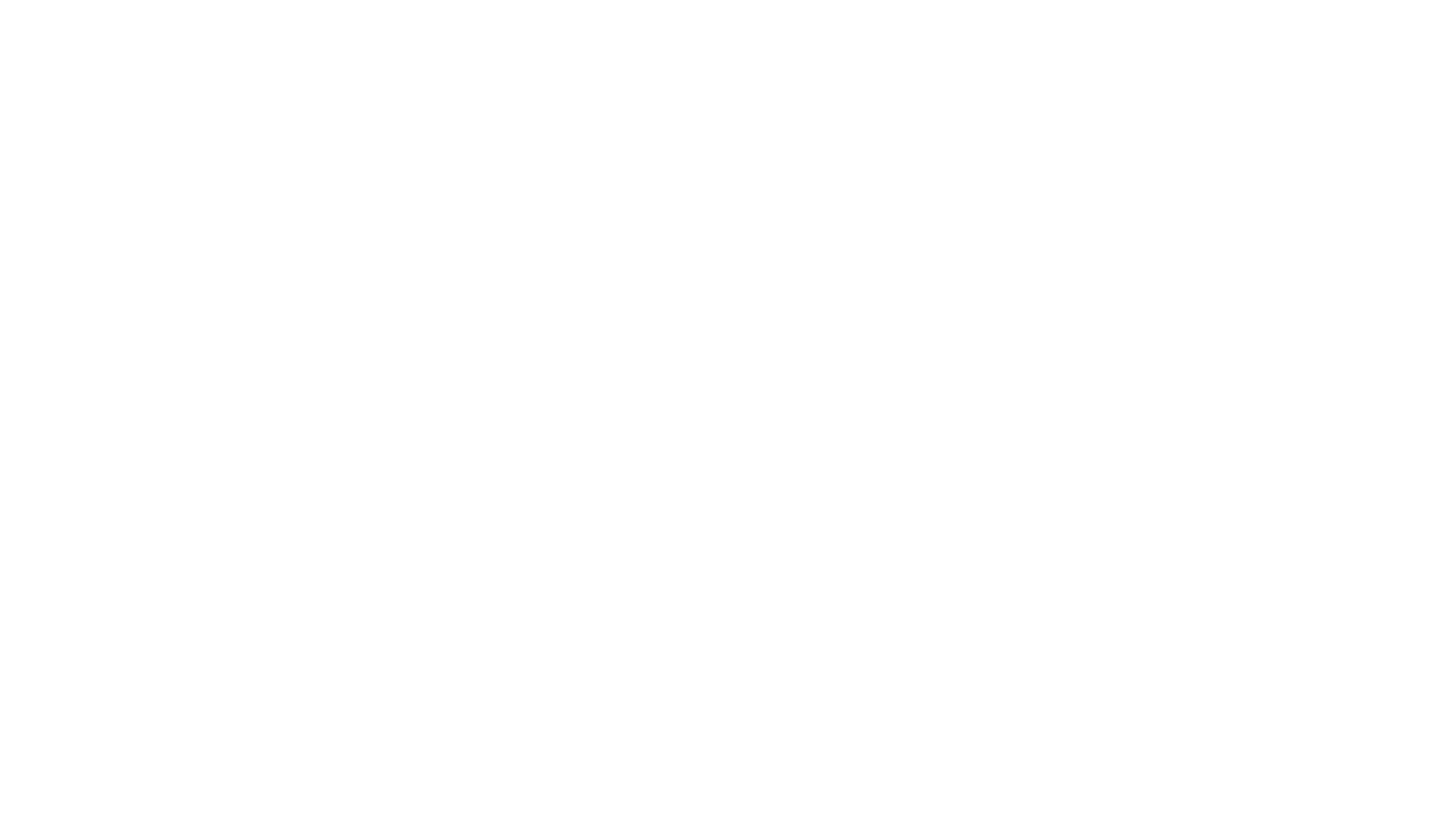 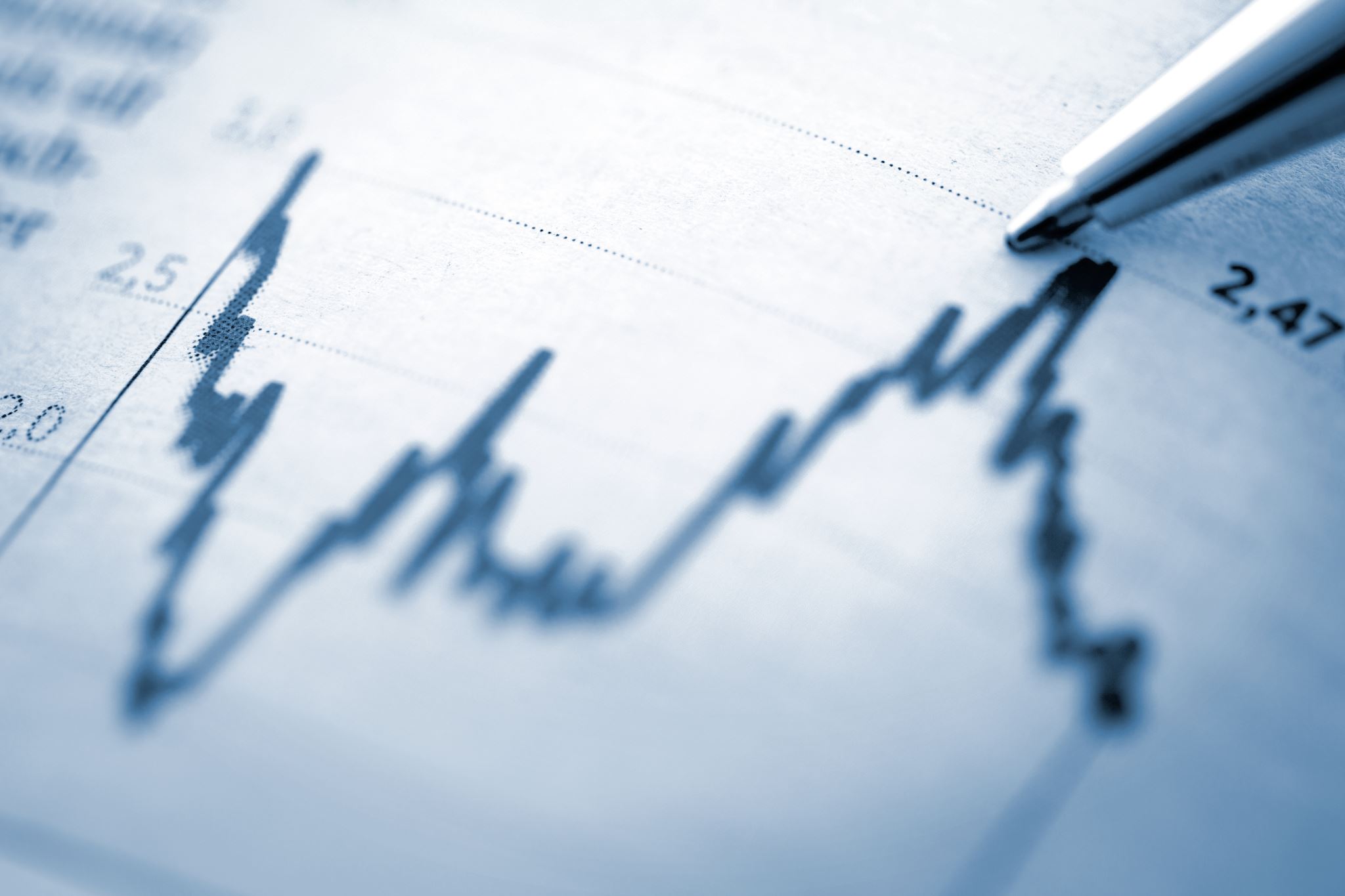 Klasse 8A
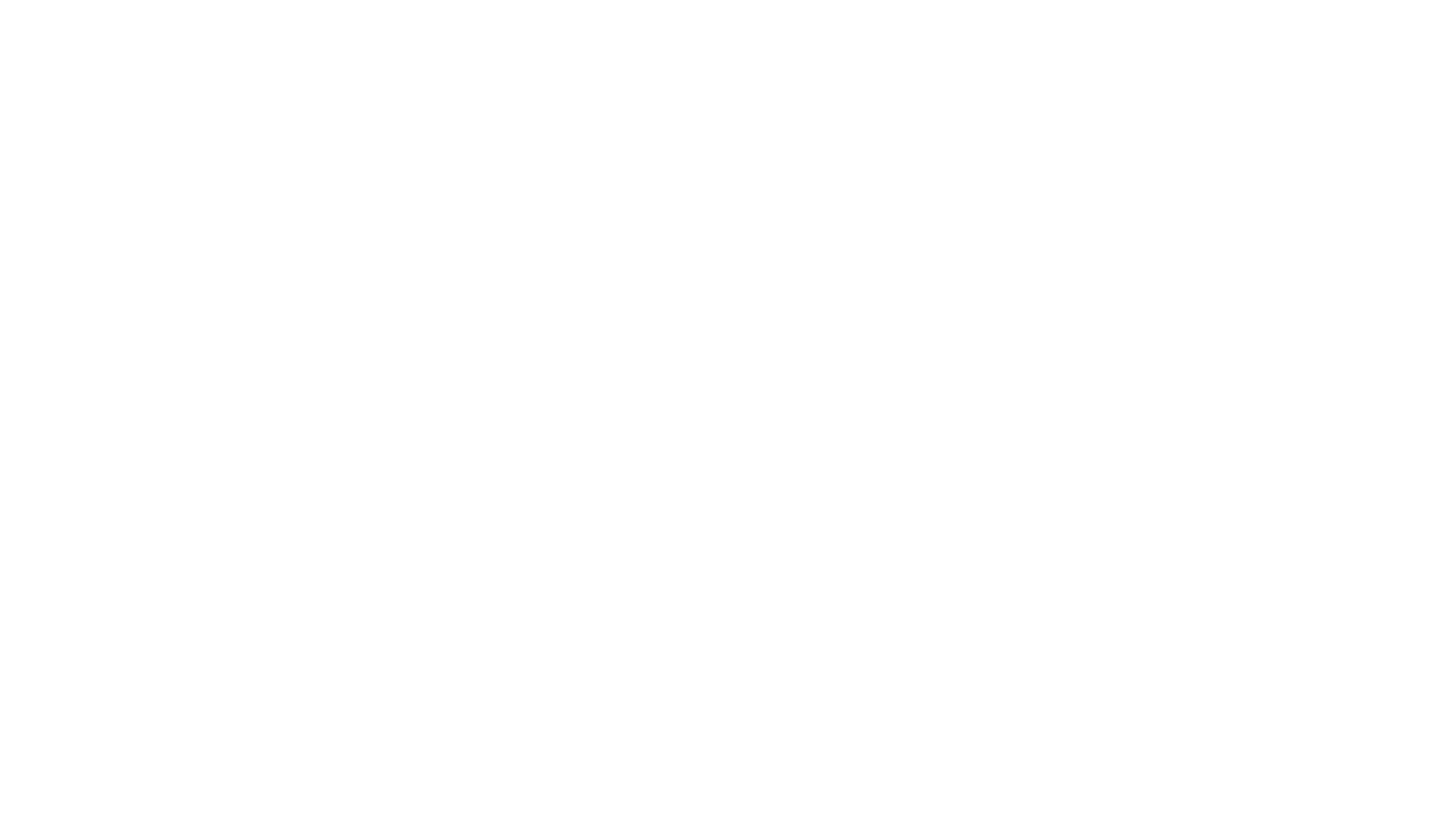 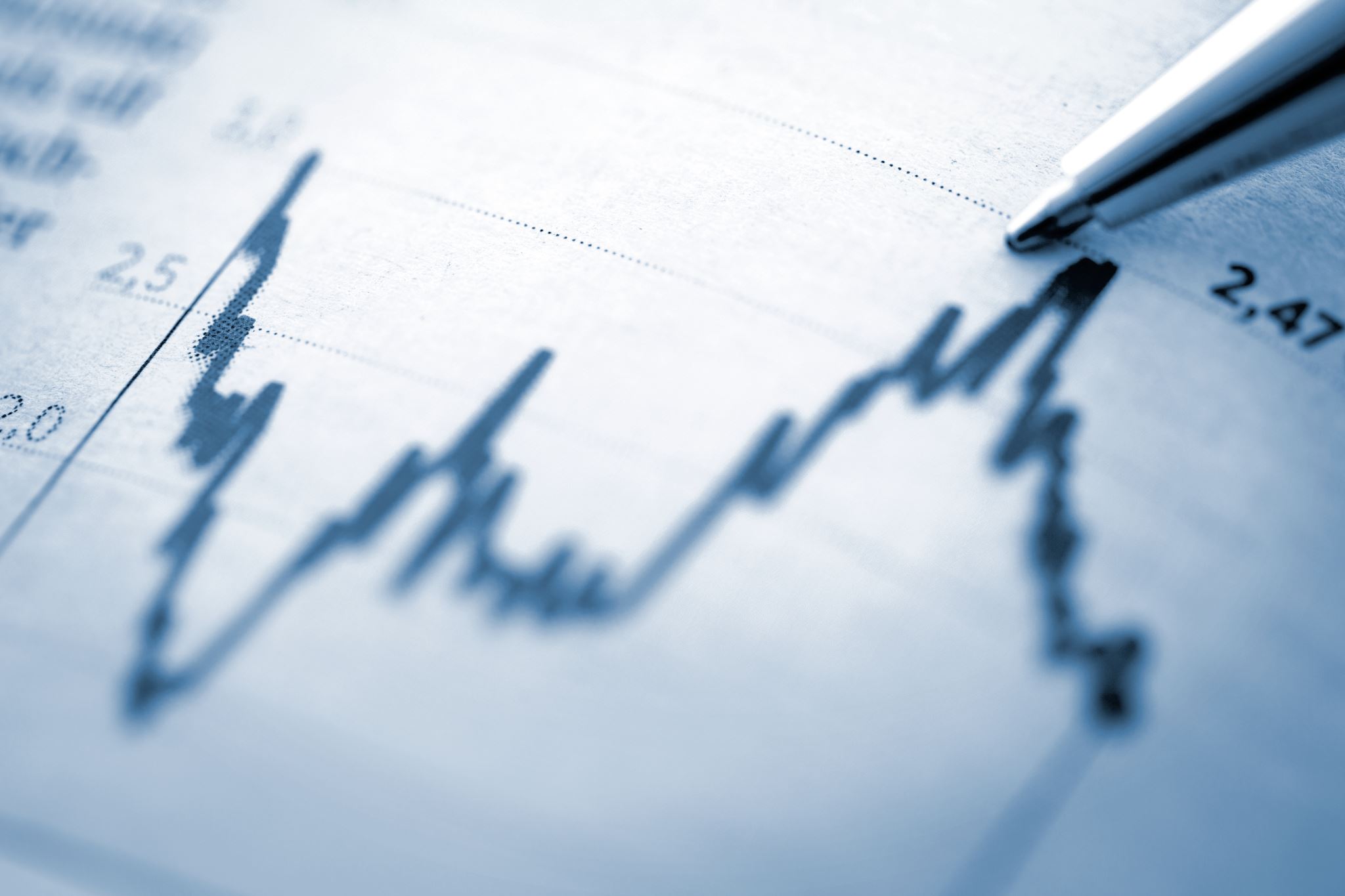 Klasse 8B